An Experimental Study on Pretraining Transformers from Scratch for IR
Carlos Lassance
Hervé Dejean
Stéphane Clinchant
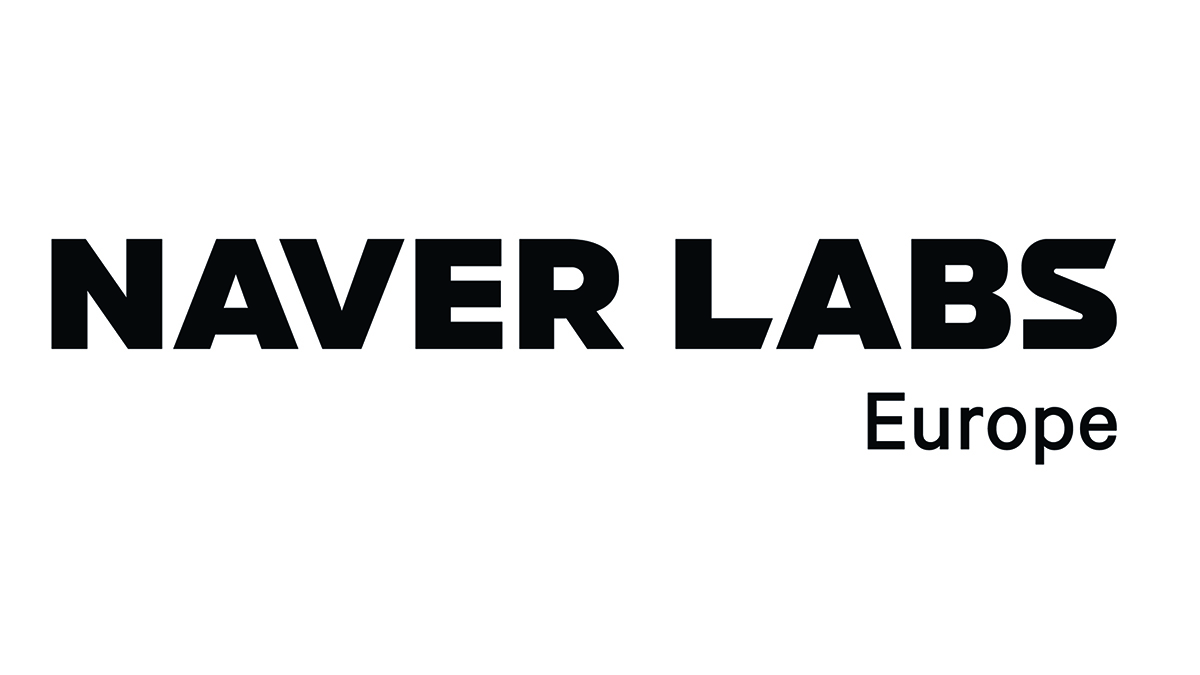 1
[Speaker Notes: TODO Add names]
Two Conflicting Views
Middle training
MLM is not enough for IR  

Ex: 
CoCondenser
RetroMAE
LexMAE
Foundation Models

Pretraining  on broad data at scale and are adaptable to a wide range of downstreamtasks
2
A Research Question
What’s the role of pretraining collection for the final performance?

Do we actually need large scale pretraining for Neural IR?
How do we control the data used to train the models?
What do we gain from pretraining from a broad collection?
How to integrate architectural improvements?
3
Pretraining from Scratch
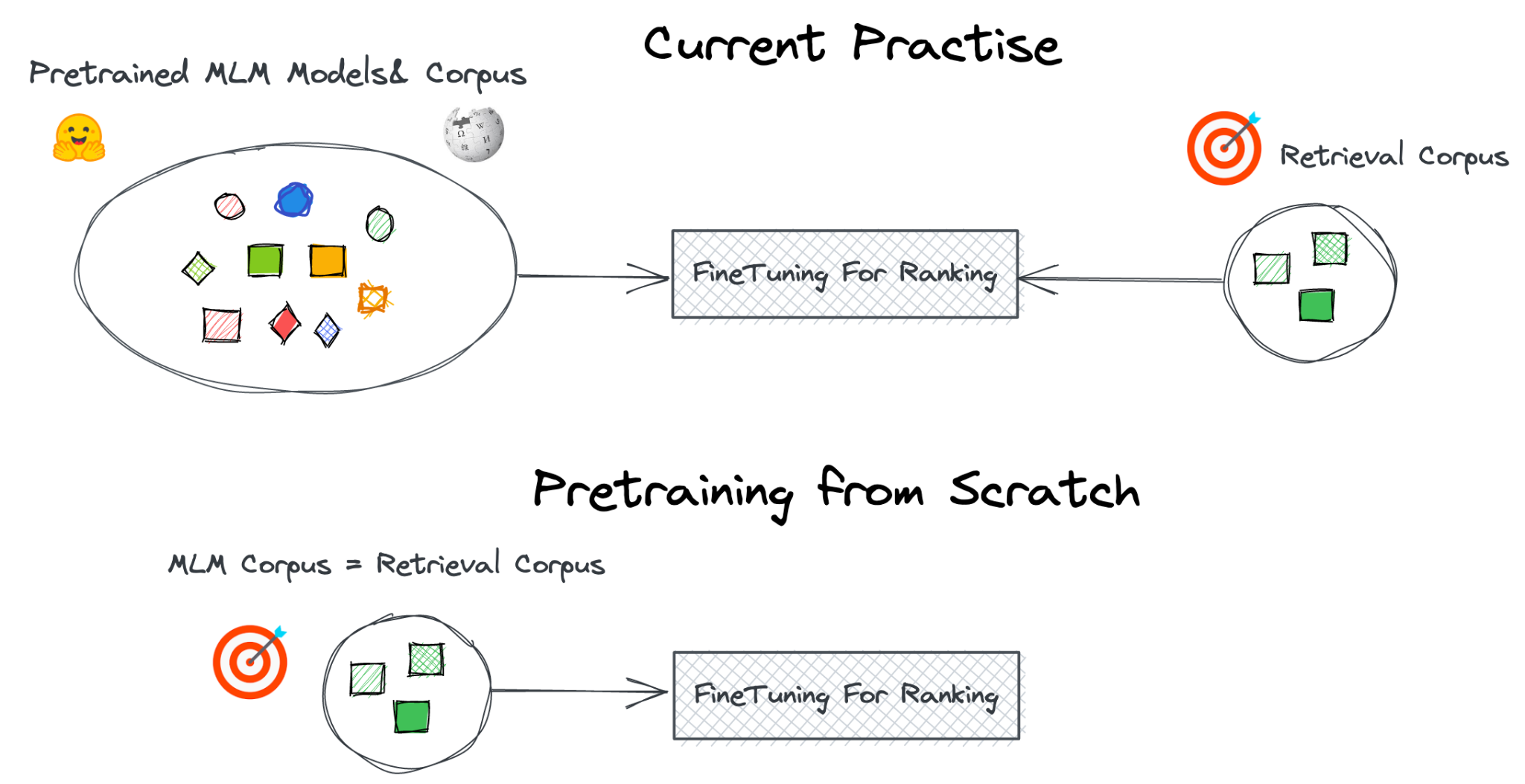 4
[Speaker Notes: 1.Training from Scratch:
1.Design Architecture, Vocab, Efficiency
2.Data Bias]
Pretrained Models
Pretraining Corpora: MSMARCO, Tripclick, Mr-Tidy (Ar, Ru, Ja)
5
Pretrained Models
Tokenizers: 32K on each retrieval collection

Cost: 8 A100 for 6 to 24 hours

MLM+Flops unsupervised learning [1] 
Was used as middle training, but we test it as pretraining
6
[1] Lassance and Clinchant. "An efficiency study for SPLADE models." @ SIGIR 2022
Why MLM+FLOPS?
Previous work (SPLADE-x) identified problems:
Vocabulary size, initialization
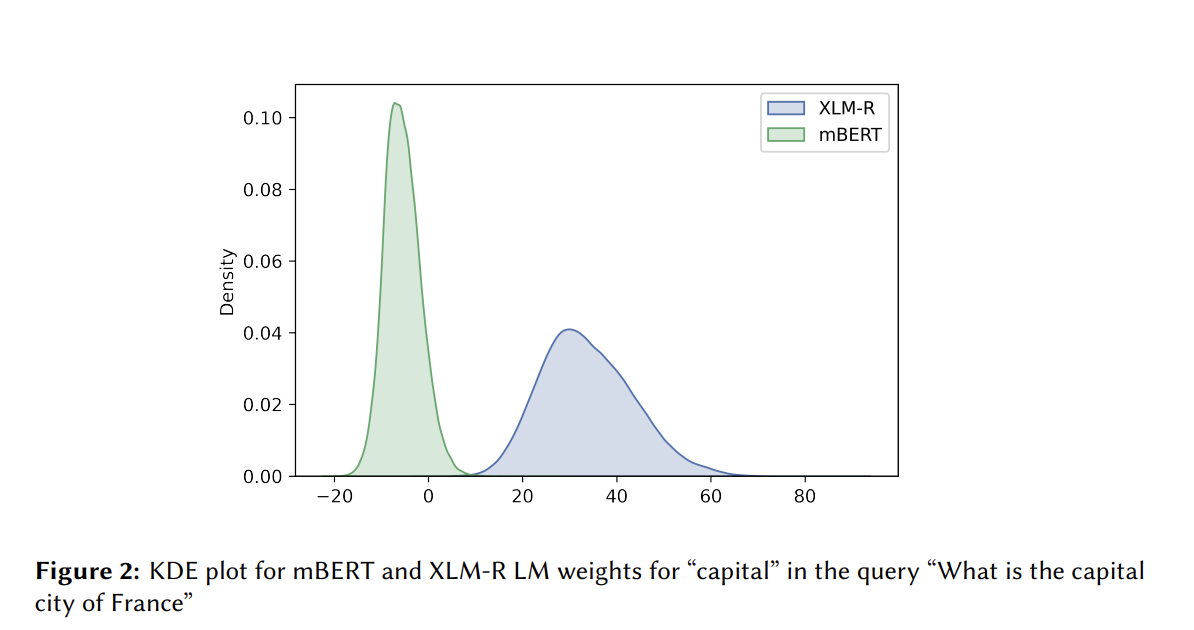 Image from:  Nair et al 2022, SPLADE-x Learning a Sparse Representation Model for Neural CLIR @ DESIRES22
7
MLM + FLOPS
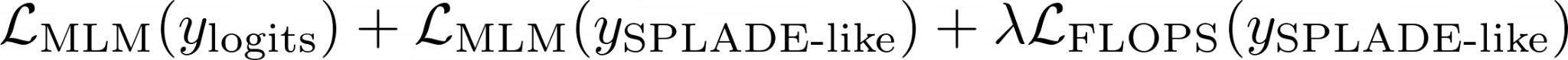 Enforce sparsity
Balance vocabulary
Default MLM
Avoid collapse
Document expansion
But sparse and with SPLADE act
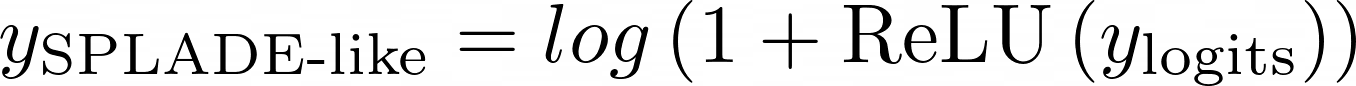 Bounds values
Introduces sparsity
8
[Speaker Notes: I gu]
Experimental Setup
General data: MSMARCO
First stage retrieval: Dense and SPLADE
Reranking: Cross-encoding
Zero-Shot: OOD on BEIR

Domain specific data: TripClick
 
Non English data: Mr. Tydi

Changing the architecture: DeBerta (negative result, did not work)
Trained: 
without distillation
without passage titles
Hard negatives
9
[Speaker Notes: Mention the architecture experiment
add a slide for it]
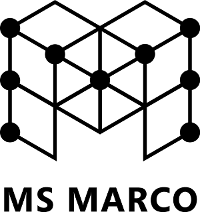 It works as well or better for SPLADE!
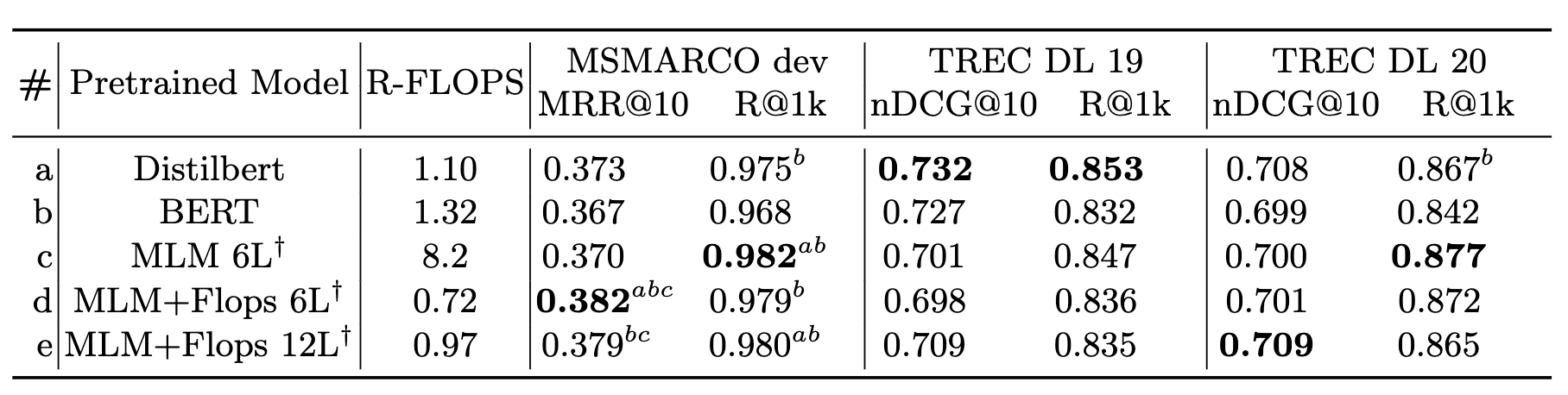 10
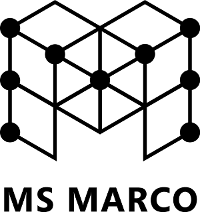 It works as well or better for Dense!
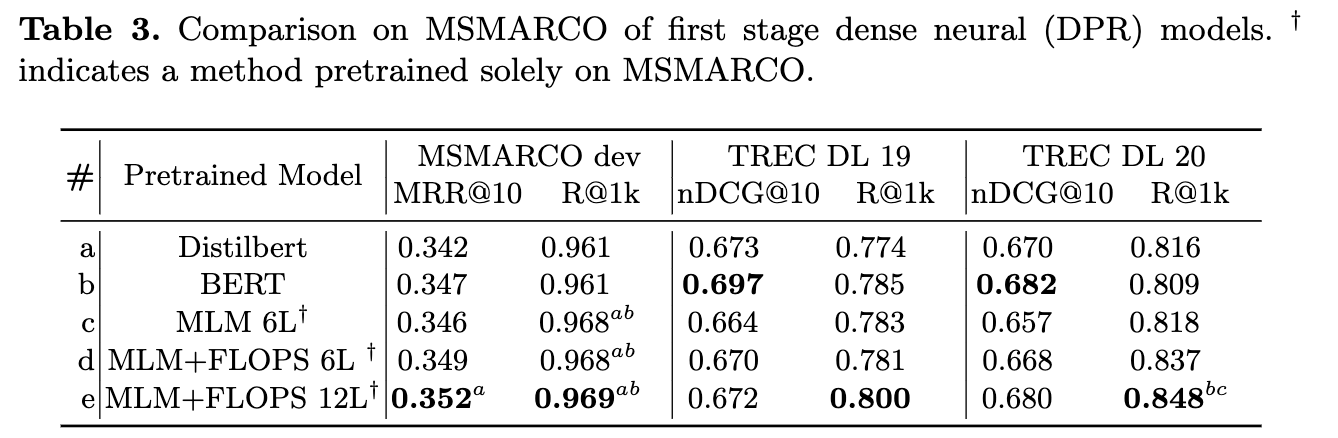 11
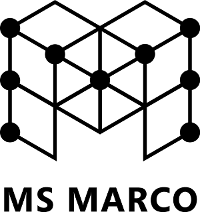 However, not so much for reranking
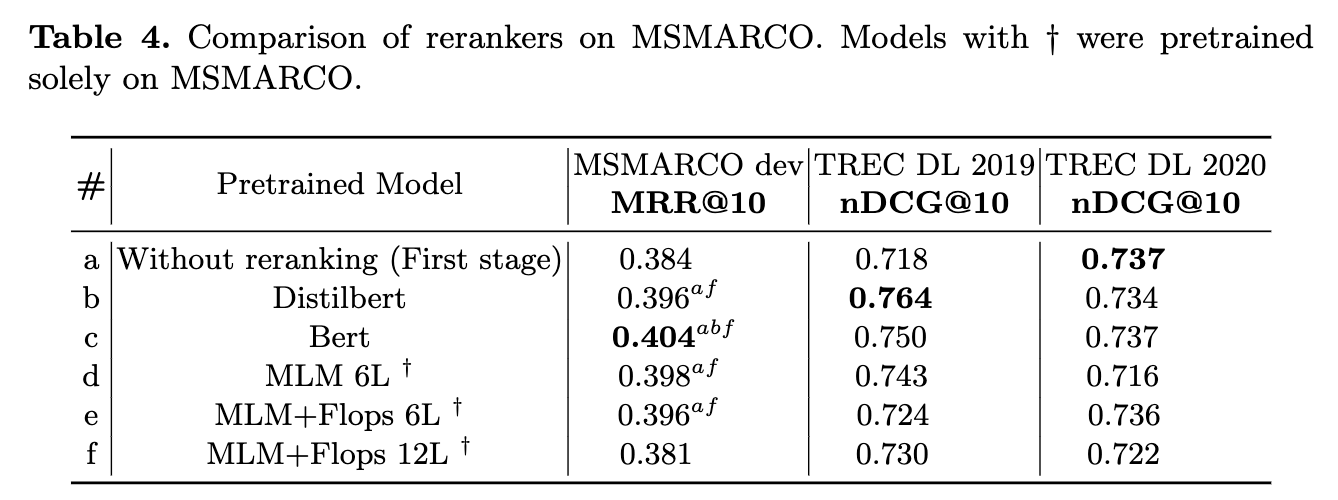 12
Does zero-shot still work?
BEIR is supposed to evaluate in zero-shot
Hard to guarantee: some collections from Wikipedia
Pretraining from scratch: control the data used
However, some of Wikipedia may be present in MSMARCO
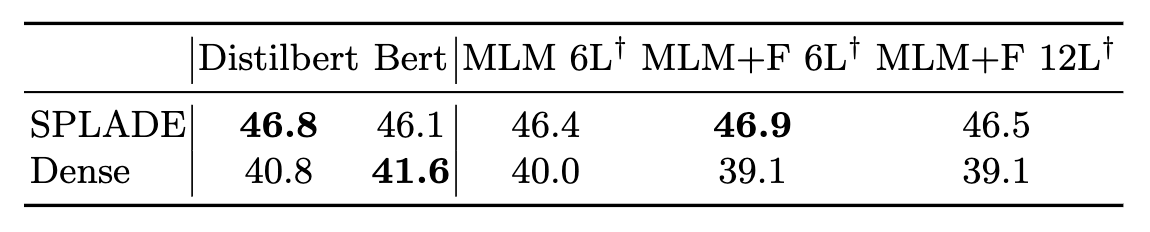 13
[Speaker Notes: Testing the generalization]
It also works on specific domain data (Tripclick)
Pretraining on the same collection improves results
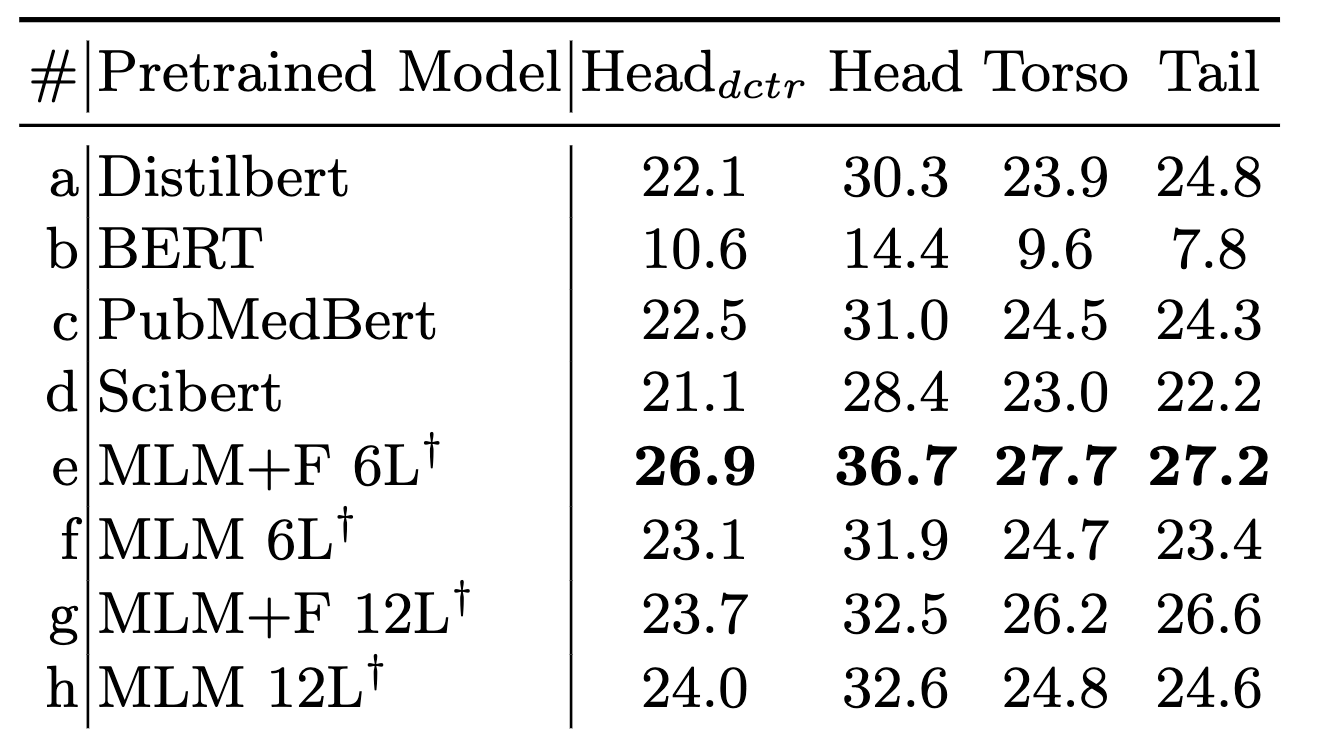 14
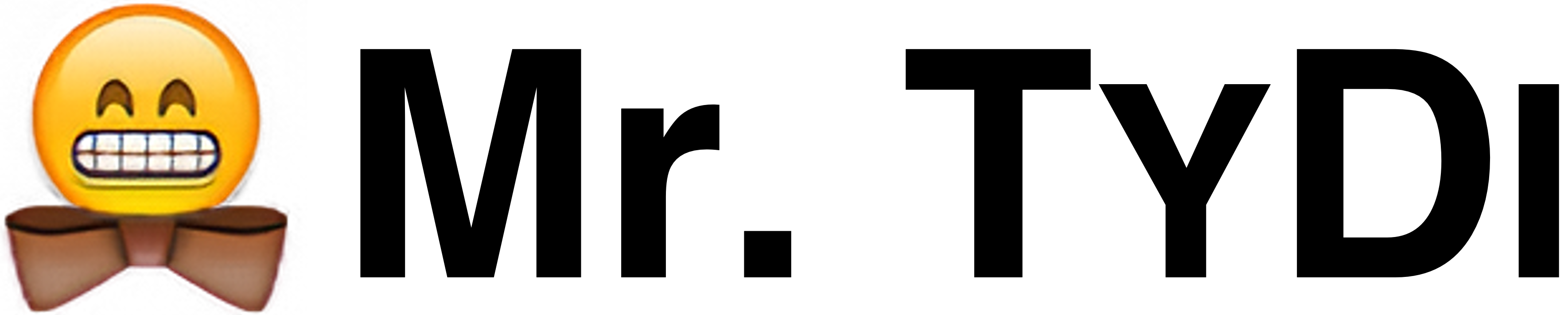 Also works for non English data!
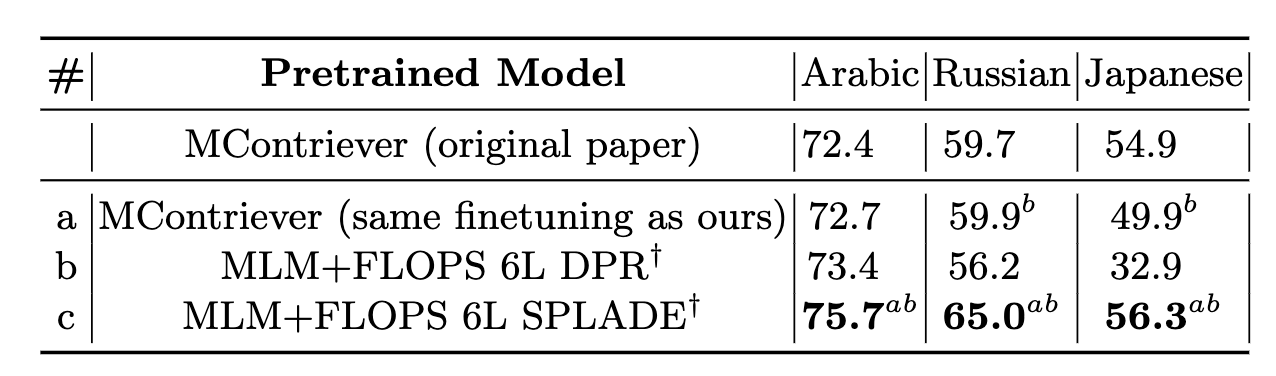 15
Conclusion
Pretraining from scratch works well
Gains on MrTidy,Tripclick, similar on MSMARCO
Already validated on other contexts:
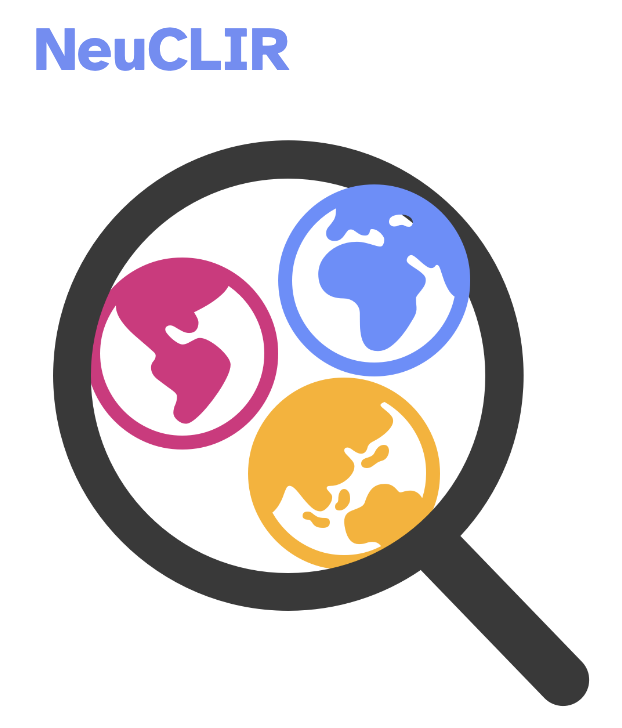 MIRACL 🌍🙌🌏
Corporate data
16
[Speaker Notes: Future work on control
Gains on internal data
Especially due to control of data bias
Applicable on TREC
Huggingface
SPLIT into two slides]
Conclusion
Tydi and MSMARCO 
Models available at:
https://huggingface.co/naver
Pretraining from scratch allows for more control:
Data bias (this work)
Architecture (negative result, future work)
Vocabulary (future work)

Goes against “foundational models”
What are these models missing?
Code will be available at:
https://github.com/naver/splade
17
[Speaker Notes: Future work on control
Gains on internal data
Especially due to control of data bias
Applicable on TREC
Huggingface
SPLIT into two slides]